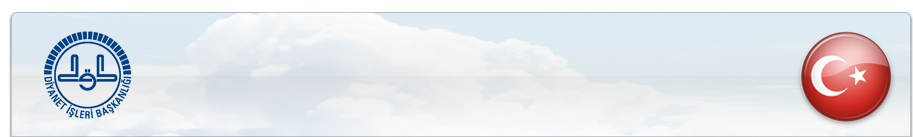 T.C. 
AZİZİYE MÜFTÜLÜĞÜ
DADAŞKENT MERKEZ CAMİİ
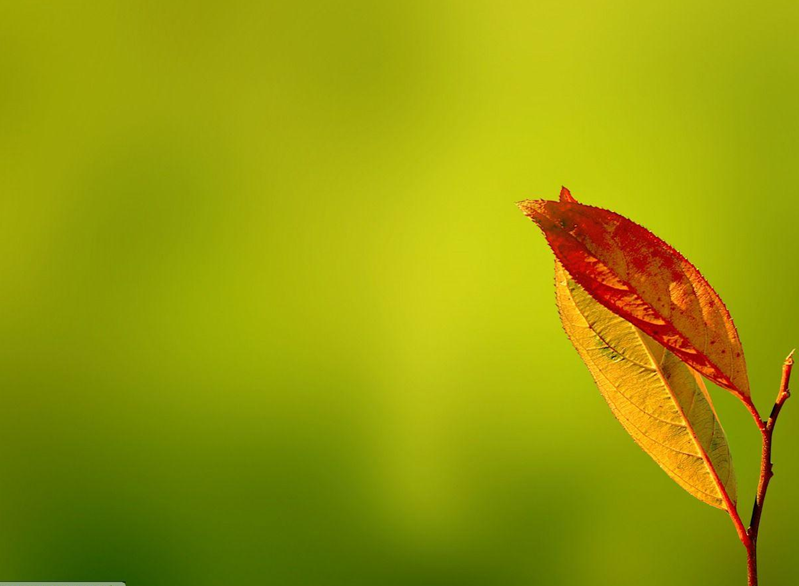 Kuran’da Insan Tipleri ve 
Münafıkların Özellikleri
İdris YAVUZYİĞİT
Dadaşkent Merkez Camii Imam Hatibi
www.aziziyemuftulugu.com
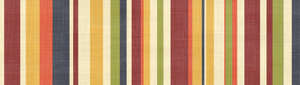 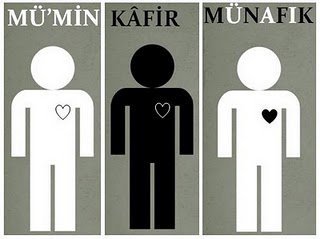 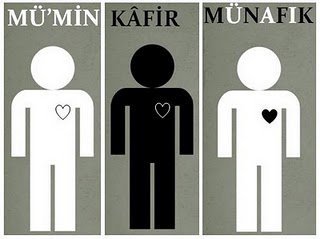 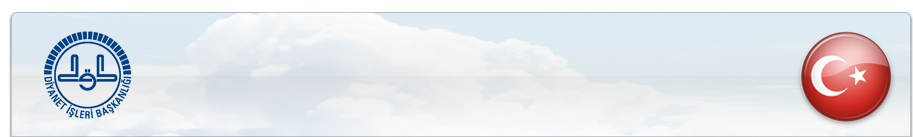 T.C. 
AZİZİYE MÜFTÜLÜĞÜ
DADAŞKENT MERKEZ CAMİİ
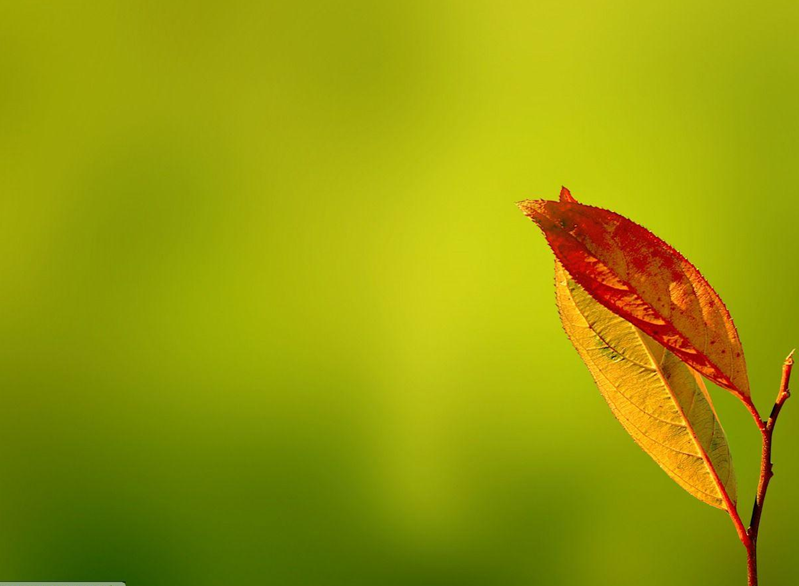 1. İMAN VE MÜMİN
    	İman; Hz. Peygamber (a.s.)'ın Allah’tan getirdiği dînî hükümleri, kesin olarak kalp ile tasdik etmek, onun haber verdiği şeyleri tereddütsüz kabul etmek, bunların gerçek ve doğru olduğuna inanmak demektir. Bu kimseye mü’min denir.
MÜMİNLER İMANIN ŞARTLARI
Allah’a  
Meleklerine, 
Kitaplarına 
Peygamberlerine
Ahiret Gününe
Kaza, Kader, Hayır Ve Şerrin Allah’tan Olduğuna İNANIRLAR
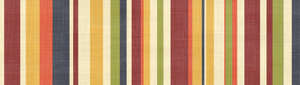 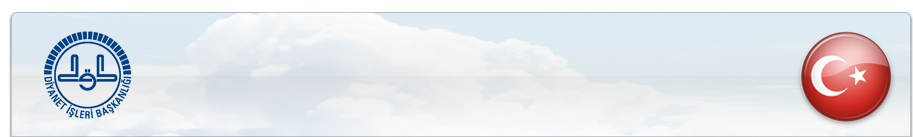 T.C. 
AZİZİYE MÜFTÜLÜĞÜ
DADAŞKENT MERKEZ CAMİİ
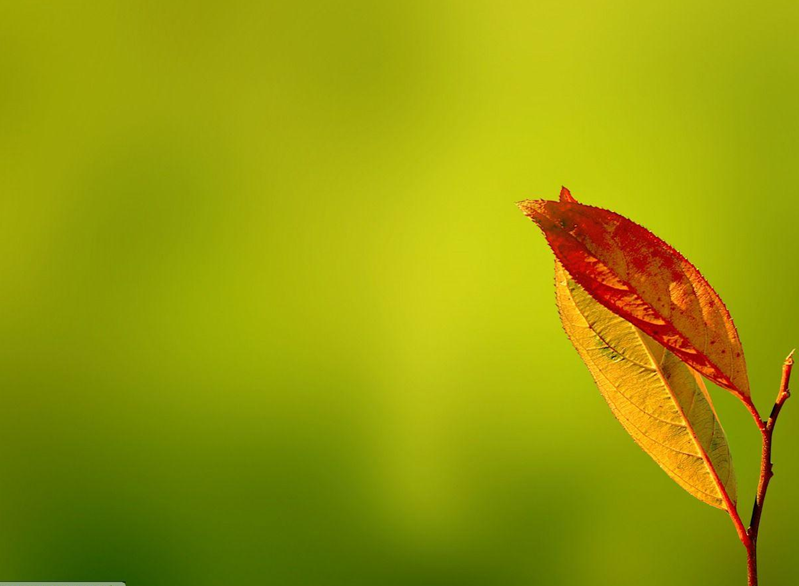 آمَنَ الرَّسُولُ بِمَا أُنْزِلَ إِلَيْهِ مِنْ رَبِّهِ وَالْمُؤْمِنُونَ كُلٌّ آمَنَ بِاللَّهِ وَمَلَائِكَتِهِ وَكُتُبِهِ وَرُسُلِهِ لاَ نُفَرِّقُ بَيْنَ أَحَدٍ مِنْ رُسُلِهِ وَقَالُوا سَمِعْنَا وَأَطَعْنَا  غُفْرَانَكَ رَبَّنَا وَإِلَيْكَ الْمَصِيرُ
“Peygamber, Rabbinden kendisine indirilene iman etti, müminler de (iman ettiler). Her biri;
 	Allah’a, meleklerine, kitaplarına ve peygamberlerine iman ettiler ve şöyle dediler: Onun Peygamberlerinden hiçbirini (diğerinden) ayırt etmeyiz. Şöyle de dediler: “İşittik ve itaat ettik. Ey Rabbimiz! Senden bağışlama dileriz. Sonunda dönüş yalnız sanadır” ( Bakara; 2 / 285 )
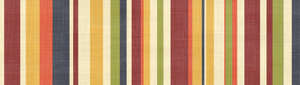 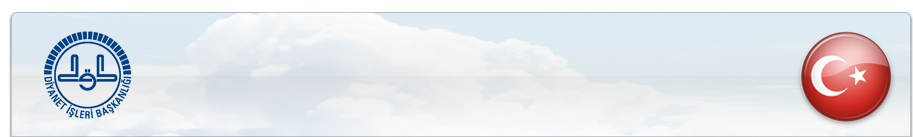 T.C. 
AZİZİYE MÜFTÜLÜĞÜ
DADAŞKENT MERKEZ CAMİİ
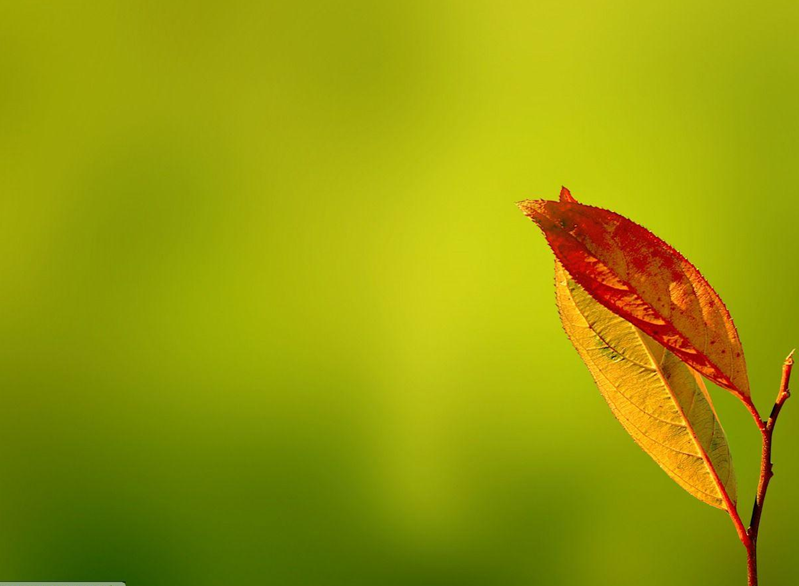 2. KÜFÜR VE K A F İ R
Küfür; Hz. Peygamberi ve onun Allah’tan getirdiği kesinlikle sabit olan şeyleri yalanlamak, tevatür yoluyla bize ulaşmış bulunan dini hükümlerden birini ya da birkaçını inkar etmektir. Küfür kelimesi inkarın her çeşidini ifade eder. İman esaslarını inkâr eden kimseye kâfir denir.
Bir insanın kâfir olması için iman esaslarının tamamını inkâr etmesi şart değildir, Kur'ân âyetlerinden birini, bir helalı veya bir haramı, bir emir veya bir yasağı veya dînî bir hükmü inkâr etse veya beğenmeyip küçümsese kâfir olur.
	Bir insan kâfir olarak ölürse ebedi olarak cehennemde kalır.
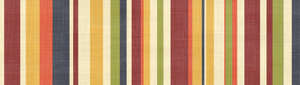 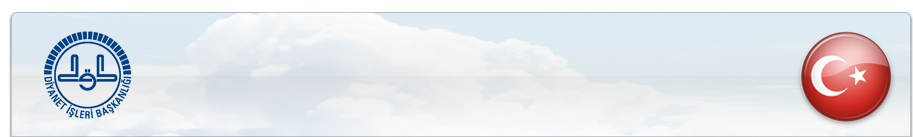 T.C. 
AZİZİYE MÜFTÜLÜĞÜ
DADAŞKENT MERKEZ CAMİİ
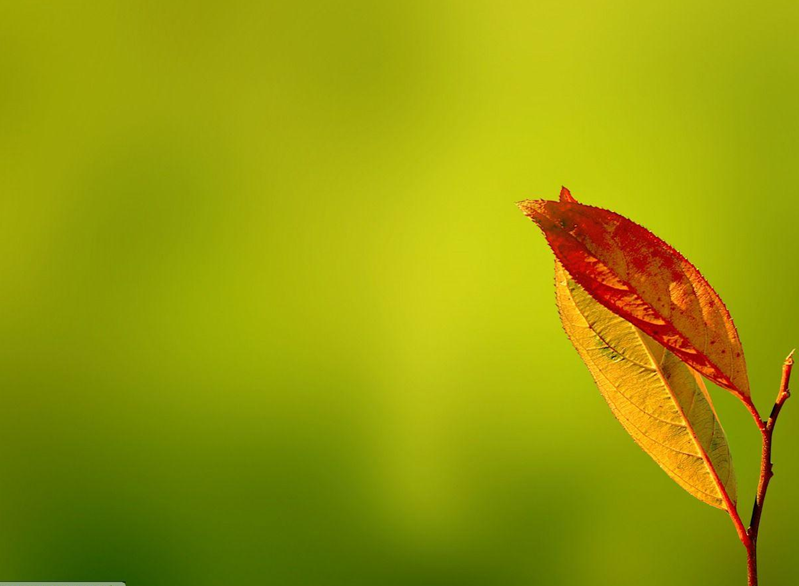 3. ŞİRK VE MÜŞRİK
"Şirk"; insanın imanında veya ibadetinde Allah'a başkalarını ortak  koşması, Allah'ın zat, isim ve sıfatlarında eşi ve ortağı olduğunu, Allah'tan başka ilahlar bulunduğunu kabul etmesi demektir. Allah'a şirk koşan kimseye "müşrik" denir.
Şirk, küfrün çeşitlerinden biridir. Her müşrik kâfirdir, ancak her kâfir müşrik değildir. Çünkü küfür, iman esaslarından birini inkâr etmekle ortaya çıkarken şirk'te inkâr olmayabilir.
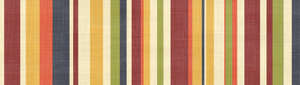 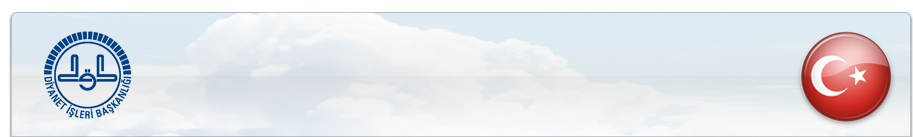 T.C. 
AZİZİYE MÜFTÜLÜĞÜ
DADAŞKENT MERKEZ CAMİİ
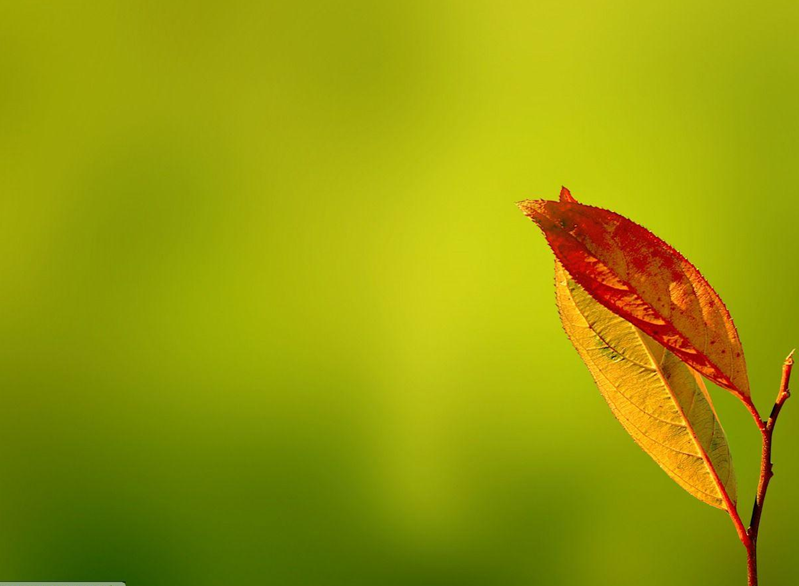 4. NİFAK VE MÜNAFIK
 "Nifak"; gizli yola girmek, iki yüzlülük etmek, dininde olduğundan başka türlü görünmek, içindekinin zıddını dışarıya yansıtmak demektir. Böyle davranışta bulunan kimseye münafık denir.
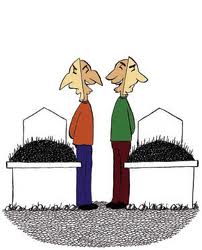 Münafık, kalbi ile iman etmediği halde bir takım çıkarları sebebiyle mümin olduğunu söyleyen kimsedir. 
Her münafık kâfirdir.
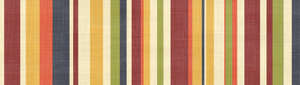 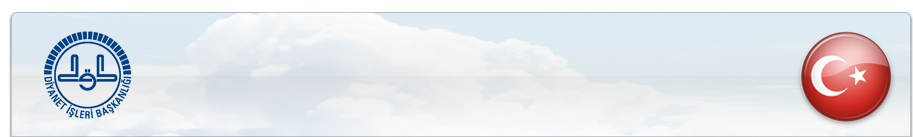 T.C. 
AZİZİYE MÜFTÜLÜĞÜ
DADAŞKENT MERKEZ CAMİİ
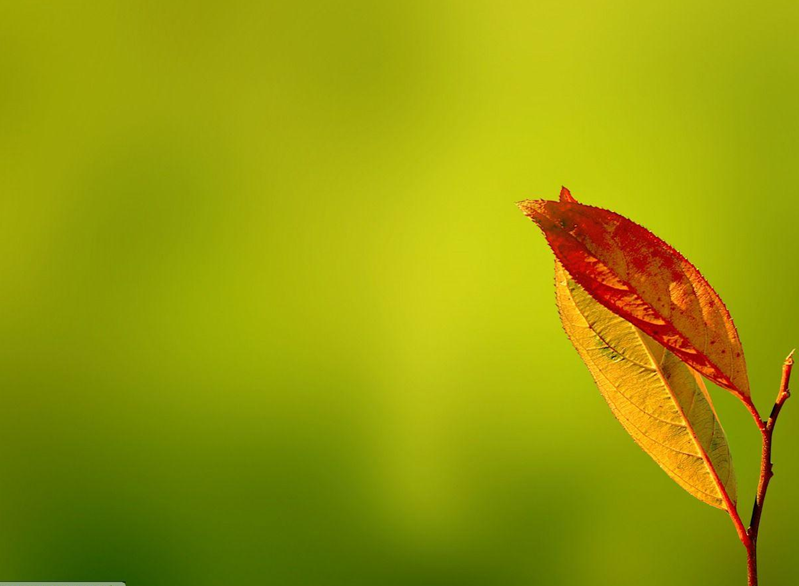 وَمِنَ النَّاسِ مَنْ يَقُولُ اٰمَنَّا بِاللّٰهِ وَبِالْيَوْمِ الْاٰخِرِ وَمَا هُمْ بِمُؤْمِنينَ
"İnsanlardan 'Allah'a ve  âhiret gününe iman ettik' diyenler vardır, ama onlar mümin değillerdir" (Bakara, 2/8)
ذٰلِكَ بِاَنَّهُمْ اٰمَنُوا ثُمَّ كَفَرُوا فَطُبِعَ عَلٰى قُلُوبِهِمْ فَهُمْ لَا يَفْقَهُونَ
	"Bu (münafıkların yalancı olmaları), onların önce iman edip sonra inkâr etmeleri, bu yüzden de kalplerine mühür vurulması sebebiyledir, artık onlar, anlamazlar" (Münafikun, 63/3)
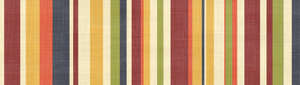 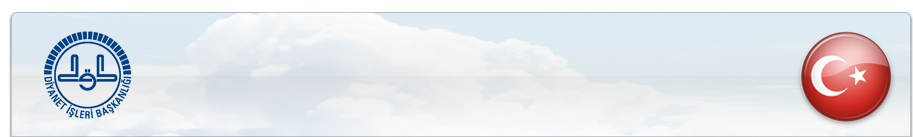 T.C. 
AZİZİYE MÜFTÜLÜĞÜ
DADAŞKENT MERKEZ CAMİİ
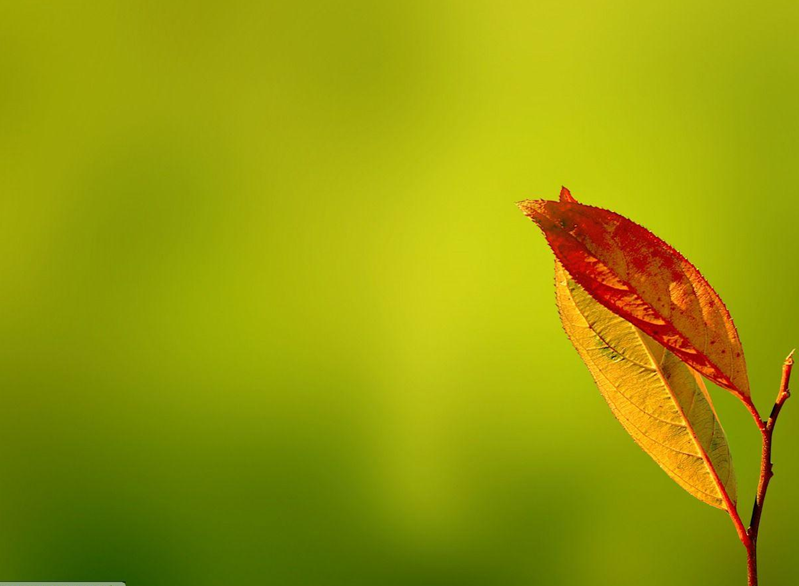 Nifak(ikiyüzlülük) olayı Medine döneminde ortaya çıkmıştır. Bazı çıkarcı insanlar menfaatleri gereği kimi zaman müslümanlarla kimi zaman da kâfirlerle birlikte hareket etmişlerdir. Böylece iman ve küfür gibi iki zıt inanç arasında gidip gelen insanlar ortaya çıkmıştır.
İbn kesir şöyle der: “nifak hayır gösterip arkasından bir şer gizlemektir. Nifak itikadi ve ameli olmak üzere iki kısma ayrılır. İtikaden münafık olan kimse ebedi cehennemde kalır. Amelde münafıklık ise, büyük günahlardandır. Çünkü münafığın sözü işine, içi dışına uymaz.” (kaynaklarıyla müminlere vaazlar, ömer öztop)
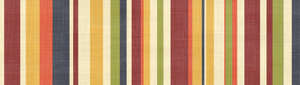 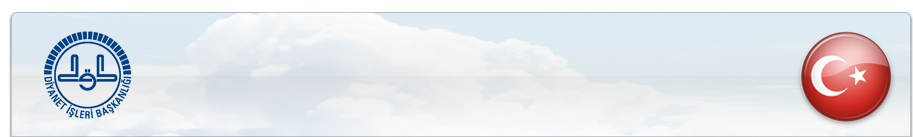 T.C. 
AZİZİYE MÜFTÜLÜĞÜ
DADAŞKENT MERKEZ CAMİİ
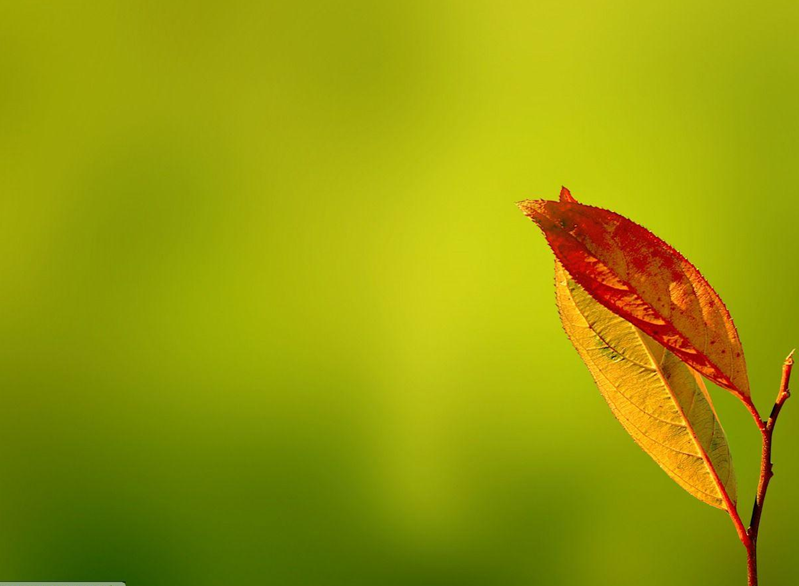 Münafıklar “BEN MÜSLÜMANIM” dedikleri, açıkca inkar etmedikleri müddetçe islam toplumu dışına itilmezler. Kafirler gibi dini hükümlerde de serbest bırakılmazlar. Kendilerine dini hükümlerin hepsi Müslümanlar gibi tatbik edilir. Namazları kılınır, kestikleri yenir.  Bunun birkaç hikmeti vardır:
İslamın sabır ve hoşgörüsü, terbiyesinin yüceliği
Bu sayede bunların Müslümanlar arasında ve İslami hükümler altında yaşayacak olan çocklarından ciddi müminler yetişmesini sağlamak
Onları kalben iman etmedikleri hükümleri yerine getirmek suretiyle vicdan azabı içinde bırakarak daha dünyada iken cezalarını çekmeyi sağlamaktır. Ahrette ise onların yeri ateşin en alt tabakasıdır. Ahrette onlarla alay edileceği, cennetin kapılarının kendilerine gösterilip gösterilip kapatılıvereceği hadisi şeriflerde haber verilmiştir.
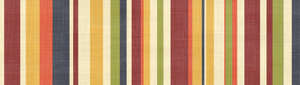 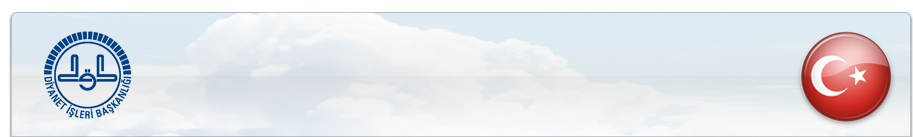 T.C. 
AZİZİYE MÜFTÜLÜĞÜ
DADAŞKENT MERKEZ CAMİİ
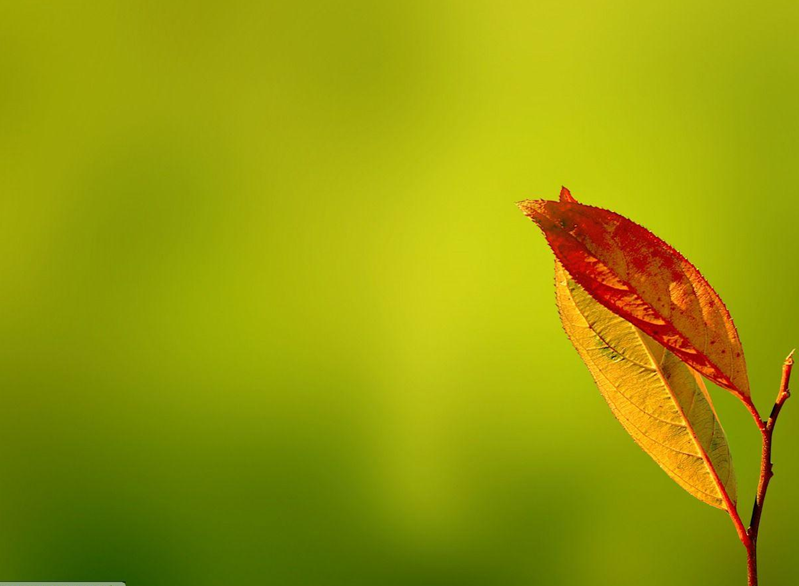 Kur’an-ı Kerim’de ve Sevgili Peygamberimizin hadis-i şerifler ışığında münafıkların özelliklerini üç ana başlıkta inceleyebiliriz.
1. MÜNAFIKLARIN İTİKATLARI (İNANÇLARI) BOZUKTUR: 
Kalbi ile inanmadığı halde inkarını saklayıp, dili ile inandığını söyleyerek mümin görünen kimseye denir. Yapmış olduğu bu davranış şekline ise nifak denir. Münafıkların en önemli özelliği itikatta yanlış inançta olmalarıdır. Çünkü inanç bakımından münafıkların en belirgin özelliği inanmadıkları halde inanmış gözükmeleridir.
İtikâdî nifak, kişinin dünyada iken müslüman muamelesi görüp, âhirette inançsızlığı ortaya çıkınca kâfirlerden daha kötü muâmeleye tâbî tutulmasına sebeb olacak olan nifak çeşididir.
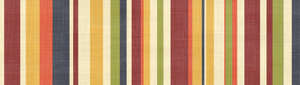 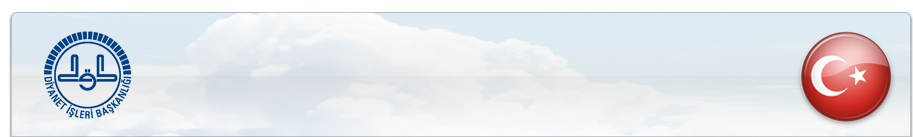 T.C. 
AZİZİYE MÜFTÜLÜĞÜ
DADAŞKENT MERKEZ CAMİİ
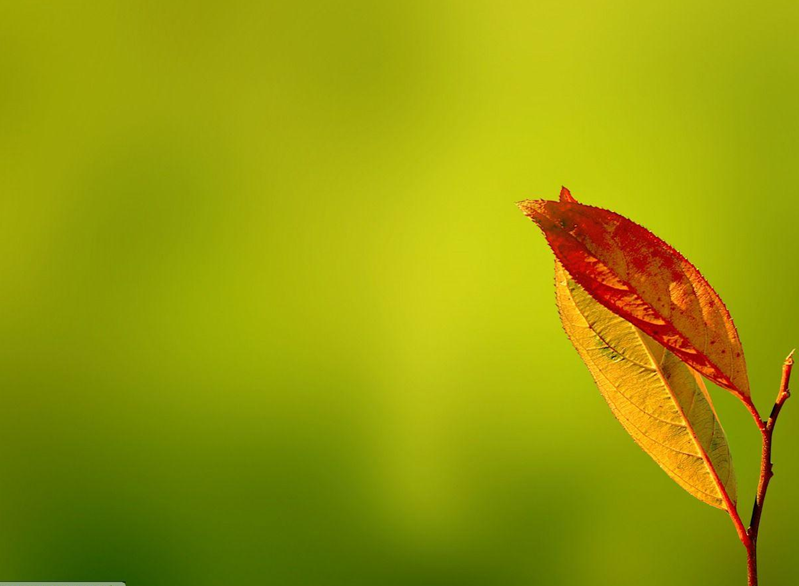 وَيَقُولُونَ آمَنَّا بِاللَّهِ وَبِالرَّسُولِ وَأَطَعْنَا ثُمَّ يَتَوَلَّى فَرِيقٌ مِّنْهُم مِّن بَعْدِ ذَلِكَ وَمَا أُوْلَئِكَ بِالْمُؤْمِنِينَ
“(Münâfıklar), “Allah’a ve peygambere inandık ve itaat ettik” derler. Sonra da onların bir kısmı bunun ardından yüz çevirirler. Hâlbuki onlar inanmış değillerdir.” (Nur, 24/47)
مُّذَبْذَبِينَ بَيْنَ ذَلِكَ لاَ إِلَى هَـؤُلاء وَلاَ إِلَى هَـؤُلاء وَمَن يُضْلِلِ اللّهُ فَلَن تَجِدَ لَهُ سَبِيلاً
“Onlar küfür ile iman arasında bocalayıp dururlar. Ne bunlara (Mü’minlere) ne de şunlara (kafirlere) bağlanırlar. Allah kimi saptırırsa ona asla bir çıkar yol bulamazsın.” (Nisa, 4/143)
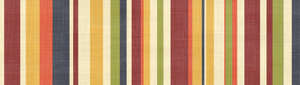 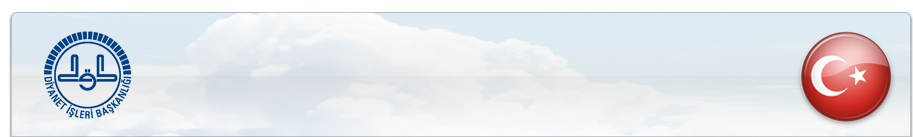 T.C. 
AZİZİYE MÜFTÜLÜĞÜ
DADAŞKENT MERKEZ CAMİİ
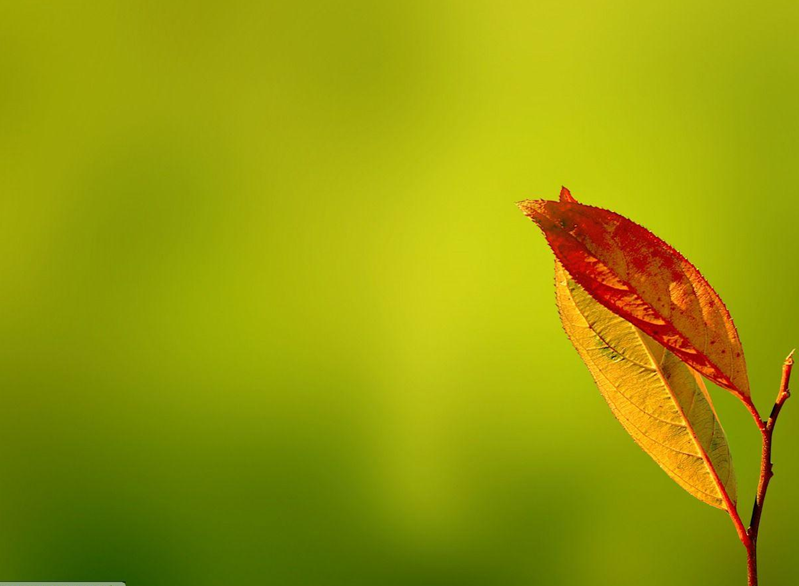 2. MÜNAFIKLARIN İBADET ANLAYIŞLARI BOZUKTUR :
Amelî nifak ise, kişinin söz fiil ve davranışlarında söz konusu olup, küfür sayılmaz. Ameli nifak içinde olan kişi iman sahibidir ancak günahkardır. Hadislerde geçen münafık türü daha çok amelî (ahlâkî) yönden olan nifakı dile getirir. Amelî nifak çoğalınca ileride müslüman’ın îtikâdî nifaka girme tehlikesini doğabilir. Hadislerdeki münafıklık alametleri genelde bu anlamda değerlendirmeye tabi tutulmalıdır.
أَرْبَعٌ مَنْ كُنَّ فِيهِ كَانَ مُنَافِقًا خَالِصًا وَمَنْ كَانَتْ فِيهِ خَصْلَةٌ مِنْهُنَّ كَانَتْ فِيهِ خَصْلَةٌ مِنْ النِّفَاقِ حَتَّى يَدَعَهَا إِذَا اؤْتُمِنَ خَانَ وَإِذَا حَدَّثَ كَذَبَ وَإِذَا عَاهَدَ غَدَرَ وَإِذَا خَاصَمَ فَجَرَ
	“Dört özellik vardır; kimde bu özellikler bulunursa o kimse halis münafıktır. Kimde bunlardan biri bulunursa, onu bırakıncaya kadar kendinde nifaktan bir özellik var demektir: Emanete hıyanet eder. Konuşunca yalan söyler. Söz verince sözünde durmaz. Husumet edince, kıskanınca haddi aşar.” (Buharî, “İman”, 24; Müslim, “İman”, 106)
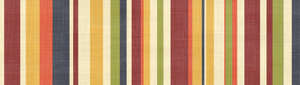 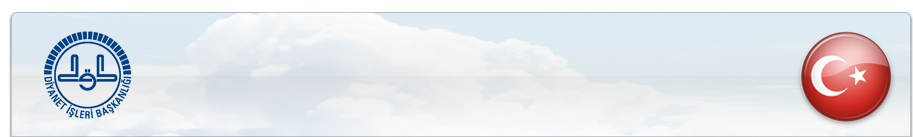 T.C. 
AZİZİYE MÜFTÜLÜĞÜ
DADAŞKENT MERKEZ CAMİİ
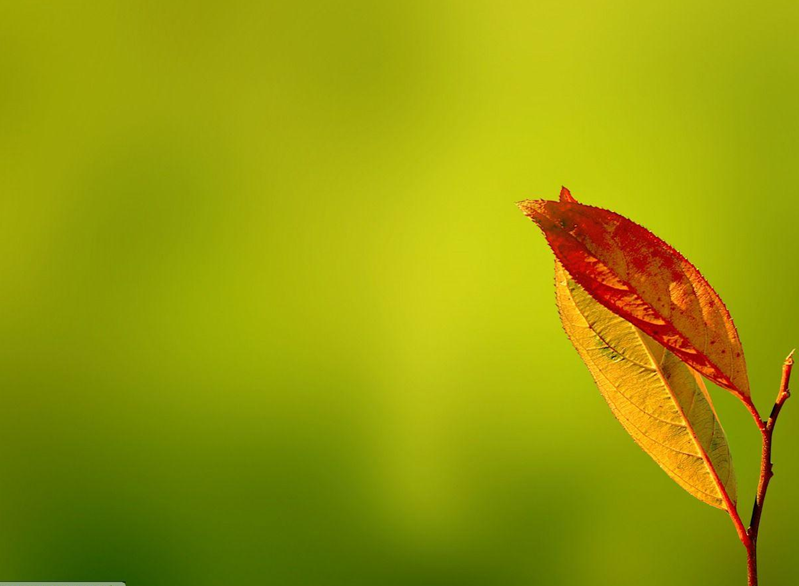 إِنَّ الْمُنَافِقِينَ يُخَادِعُونَ اللّهَ وَهُوَ خَادِعُهُمْ وَإِذَا قَامُواْ إِلَى الصَّلاَةِ قَامُواْ كُسَالَى يُرَآؤُونَ النَّاسَ وَلاَ يَذْكُرُونَ اللّهَ إِلاَّ قَلِيلاً
“Münafıklar, Allah’ı aldatmaya çalışırlar. Allah da onların bu çabalarını başlarına geçirir. Onlar, namaza kalktıkları zaman tembel tembel kalkarlar, insanlara gösteriş yaparlar ve Allah’ı pek az anarlar.” (Nisa, 4/142)
Münafıkların bir başka özelliği ise, inanmadıkları şeyleri yerine getirdiklerinden dolayı ibadetleri zoraki yaparlar. Yapmış olduğu ibadetleri Allah’ın rızasını kazanmak için değil de insanlara gösteriş için yerine getirirler.
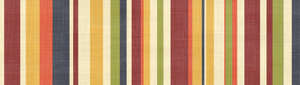 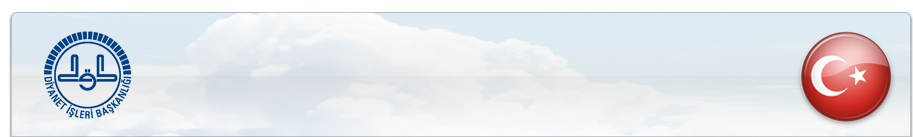 T.C. 
AZİZİYE MÜFTÜLÜĞÜ
DADAŞKENT MERKEZ CAMİİ
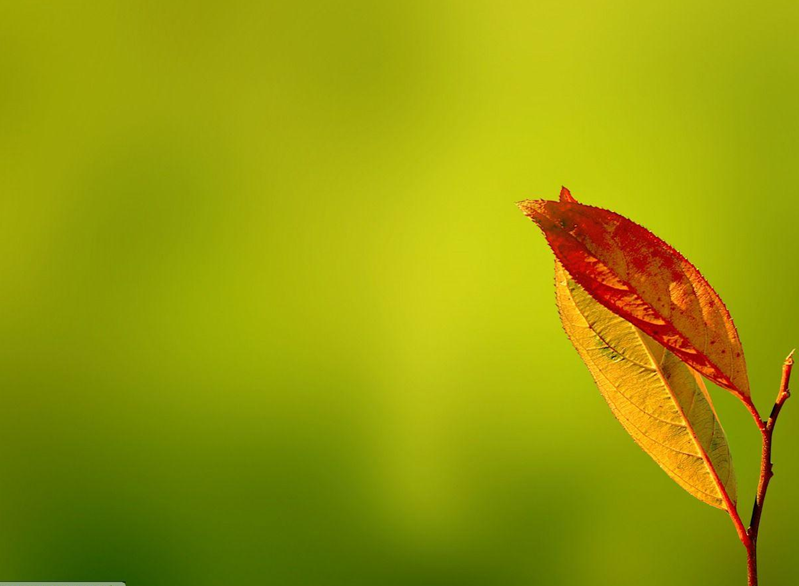 3. MÜNAFIKLARIN AHLAKİ ÖZELLİKLERİ BOZUKTUR: 
Münafıklar yalancıdırlar, yeminlerini her zaman kendilerine kalkan edinirler, insanların Allah yolunda olmalarını engellerler, gösterişlidirler ve sözlerini hep süslü göstermeye çalışırlar. Kur’an-ı Kerim’de münafıkların hayat tarzlarını ortaya koyan müstakil  “Münafikun” diyebir süre; ve başka pek çok ayet  vardır.
الْمُنَافِقُونَ وَالْمُنَافِقَاتُ بَعْضُهُم مِّن بَعْضٍ يَأْمُرُونَ بِالْمُنكَرِ وَيَنْهَوْنَ عَنِ الْمَعْرُوفِ وَيَقْبِضُونَ أَيْدِيَهُمْ نَسُواْ اللّهَ فَنَسِيَهُمْ إِنَّ الْمُنَافِقِينَ هُمُ الْفَاسِقُونَ 
“Münafık erkekler ve münafık kadınlar birbirlerindendir (birbirlerinin benzeridir). Kötülüğü emredip, iyiliği yasaklarlar, ellerini de sıkı tutarlar. Onlar Allah’ı unuttular; Allah da onları unuttu. Şüphesiz münafıklar, fasıkların ta kendileridir.” (Tevbe, 9/67)
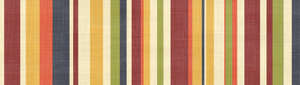 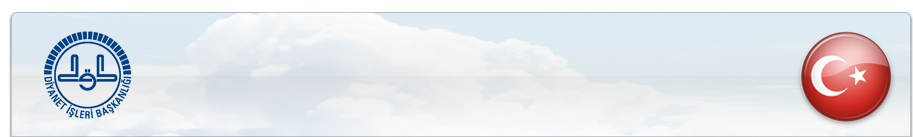 T.C. 
AZİZİYE MÜFTÜLÜĞÜ
DADAŞKENT MERKEZ CAMİİ
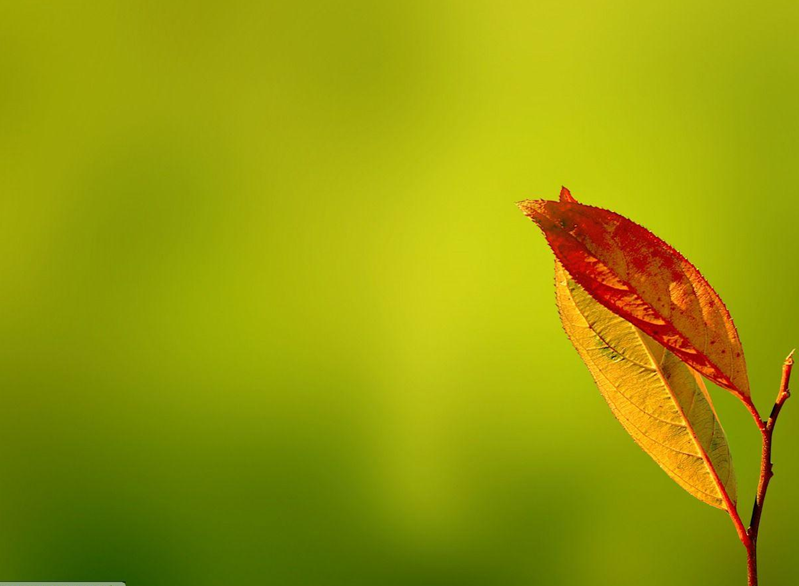 إِذَا جَاءكَ الْمُنَافِقُونَ قَالُوا نَشْهَدُ إِنَّكَ لَرَسُولُ اللَّهِ وَاللَّهُ يَعْلَمُ إِنَّكَ لَرَسُولُهُ وَاللَّهُ يَشْهَدُ إِنَّ الْمُنَافِقِينَ لَكَاذِبُونَ 
“(Ey Muhammed!) Münafıklar sana geldiklerinde, “Senin, elbette Allah’ın peygamberi olduğuna şahitlik ederiz” derler. Allah senin, elbette kendisinin peygamberi olduğunu biliyor. (Fakat) Allah o münafıkların hiç şüphesiz yalancılar olduklarına elbette şahitlik eder.” (Münafıkun, 63/1)
وَإِذَا رَأَيْتَهُمْ تُعْجِبُكَ أَجْسَامُهُمْ وَإِن يَقُولُوا تَسْمَعْ لِقَوْلِهِمْ كَأَنَّهُمْ خُشُبٌ مُّسَنَّدَةٌ يَحْسَبُونَ كُلَّ صَيْحَةٍ عَلَيْهِمْ هُمُ الْعَدُوُّ فَاحْذَرْهُمْ قَاتَلَهُمُ اللَّهُ أَنَّى يُؤْفَكُونَ 
	“Onları gördüğün zaman kalıpları hoşuna gider. Konuşurlarsa sözlerine kulak verirsin. Onlar sanki elbise giydirilmiş kereste gibidirler. Her kuvvetli sesi kendi aleyhlerine sanırlar. Onlar düşmandır, onlardan sakın! Allah onları kahretsin! Nasıl da (haktan) çevriliyorlar!” (Münafıkun, 63/3)
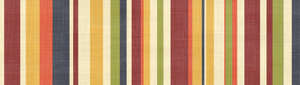 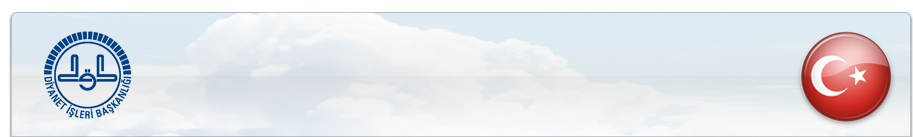 T.C. 
AZİZİYE MÜFTÜLÜĞÜ
DADAŞKENT MERKEZ CAMİİ
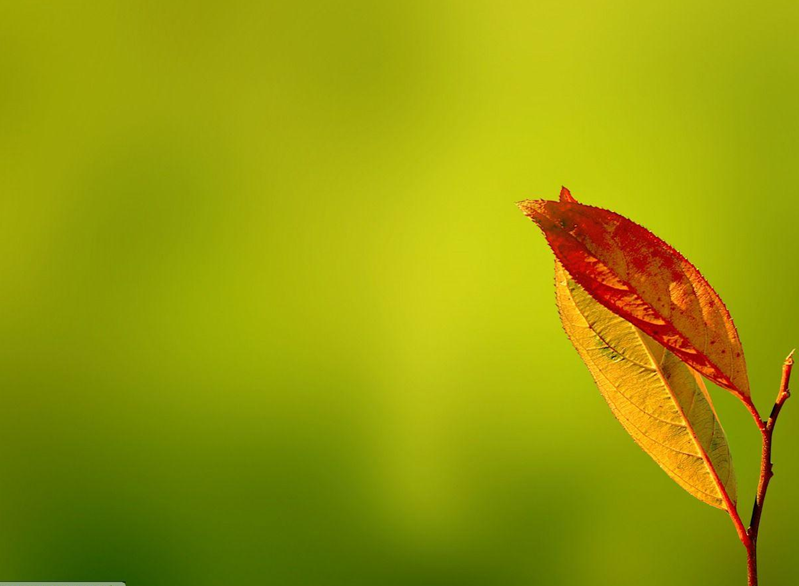 Kur’an-ı Kerim’de ve Sevgili Peygamberimizin hadis-i şerifler ışığında münafıkların özelliklerinden bazılarını şöyle sıralamamız mümkündür
Münafıklar İman Etmemişlerdir
Münafıkların Kalplerinde Hastalık Vardır
Kuran’ı Anlamazlar, Kuran’ı Çarpık Yorumlarlar
Ahiret Hakkında Kuşku İçindedirler
Münafıklar Fitne Ve Fesat Çıkarırlar, Yer Yüzünde Bozgunculuk Yaparlar
Münafıklar İkiyüzlü Ve Kibirlidirler
Münafıklar İbadetleri Ciddiye Almazlar, Namaz Kıldıkları Zaman Gösteriş Yaparlar, Allah'ı Çok Anmazlar
Münafıklar Dini Değerleri Ve Müminleri Alaya Alırlar
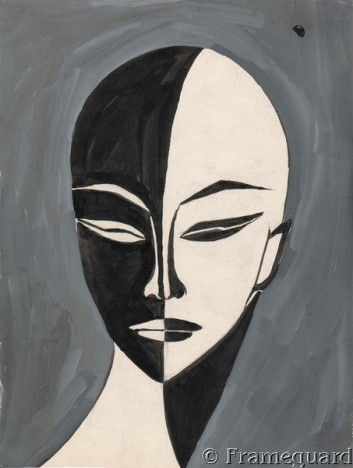 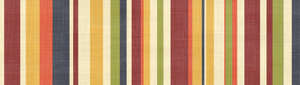 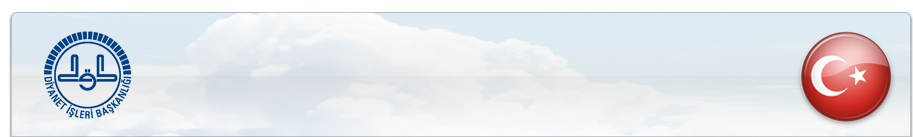 T.C. 
AZİZİYE MÜFTÜLÜĞÜ
DADAŞKENT MERKEZ CAMİİ
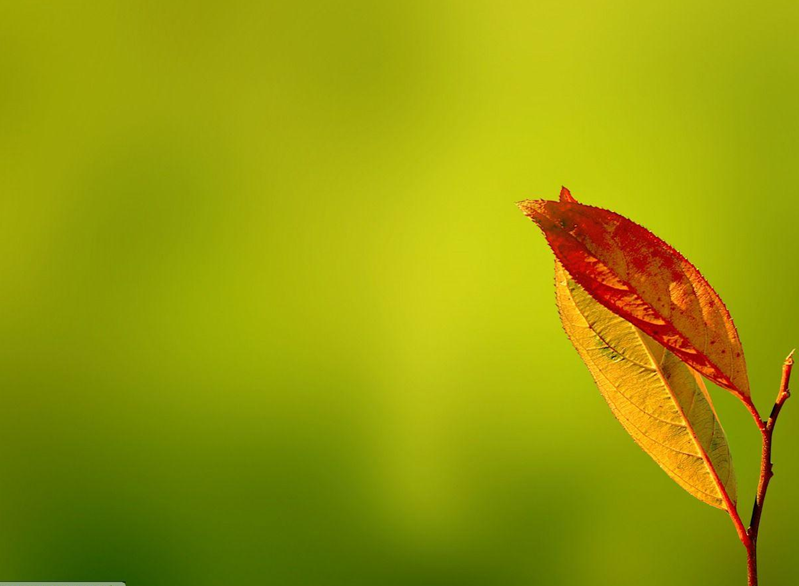 Müminlere İyilik İsabet Edince Üzülürler
Allah'ı Ve Müminleri Aldatmaya Çalışırlar, Süslü Püslü Konuşurlar, Toplumda Kötü Söz, Fiil Ve Davranışların Yayılmasını İsterler
Münafıklar Kötülüğü Emreder İyiliği Men Ederler
Münafıklar Cimridirler, 
Münafıklar Dünya Zevklerine Dalmışlardır, Çıkarlarına Düşkün Olup Mal, Mülk Ve Makam Hırsı Yönünden Bir Arayış İçindedirler
Münafıkları Şeytan Kaplamıştır 
Münafıklar Kafirleri Dost Edinirler, Onlarla Anlaşıp Kaynaşırlar, İtibar Ve Değeri Onların Yanında Ararlar 
Münafıklar Korku İçindedirler, Sürekli Bir Suçluluk Psikolojisi İçindedirler, Allah’tan Değil İnsanlardan Korkarlar
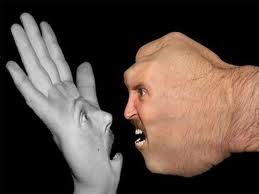 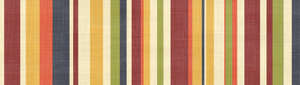 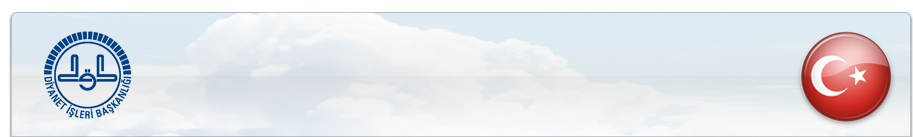 T.C. 
AZİZİYE MÜFTÜLÜĞÜ
DADAŞKENT MERKEZ CAMİİ
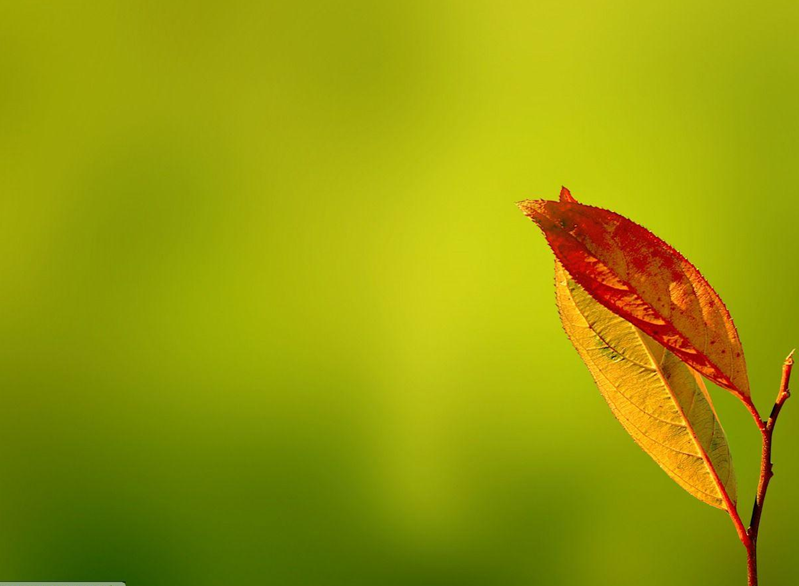 Allah’ın Değil, İnsanların Rızasını Gözetirler
Allah’ın Anılmasından Rahatsız Olurlar
Müminlerin Arasındayken Yalan Haber Yaymaya Çalışırlar
Münafıklarla Oturulmaz, Yeminlerini Kendilerine Kalkan Edinirler, İnsanları Allah Yolundan Alıkoyarlar
Münafıkların Namazı Kılınmaz
Münafıklar Azaba Uğrayacaklardır
Münafıklar Konuştukları Zaman Yalan Konuşurlar, Verdikleri Sözde Durmazlar, Emanete Hainlik Ederler
Münafıklar Tevbe Ederlerse Kurtuluş Kapısı Açılır
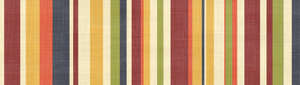 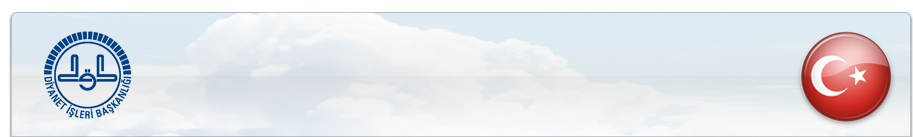 T.C. 
AZİZİYE MÜFTÜLÜĞÜ
DADAŞKENT MERKEZ CAMİİ
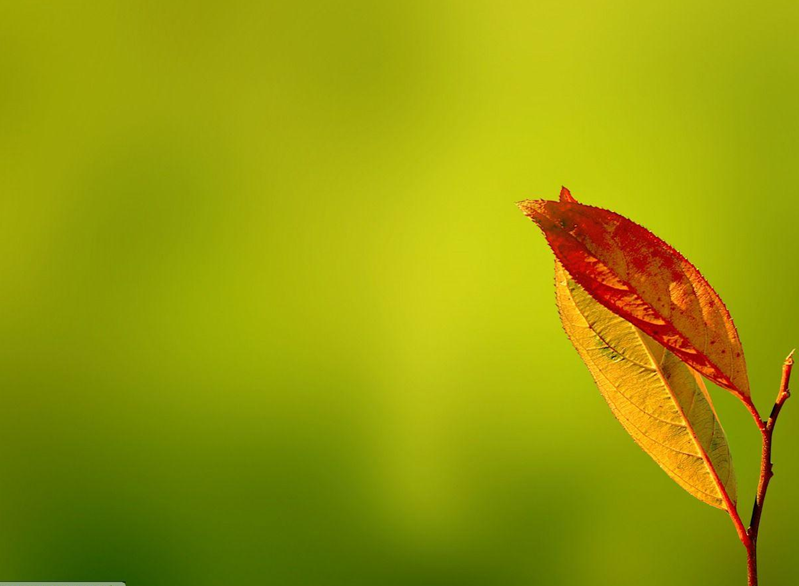 SONUÇ
Allah'ı, Peygamberi, Kur'ân'ı ve Peygamberin haber verdiği kesin olarak sabit olan şeyleri şeksiz şüphesiz kalbiyle kabul eden kimse mümindir. Mümin Allah ve Peygamberin emir ve yasaklarına uyar, aymalıdır. Uymazsa günahkâr olur, ama dinin emir ve yasaklarını, helal ve haramlarını inkâr etmediği veya küçümsemediği, hafife almadığı sürece mümindir. Mümin olarak bu dünyadan ayrılabilirse Allah onu cennetine koyacaktır
Müşrik, iman veya ibadetinde Allah'a ortak koşan, münafık kalbiyle iman etmediği halde diliyle iman ettiğini söylene, kâfir ise iman esaslarından birini veya tamamını inkâr eden veya dini hükümlerden birini beğenmeyen ve küçümseyen kimseye denir. Şirk, nifak ve küfür, en büyük günahtır. Müşrik, münafık ve kâfir dünyada iman edip tövbe etmezse âhirette ebedî olarak cehennemde kalır. Allah onları affetmez
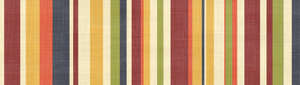 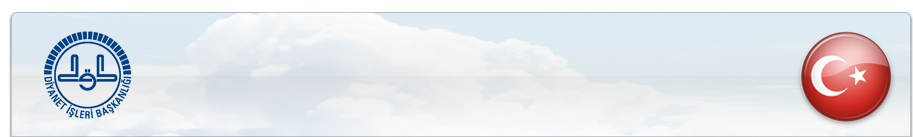 T.C. 
AZİZİYE MÜFTÜLÜĞÜ
DADAŞKENT MERKEZ CAMİİ
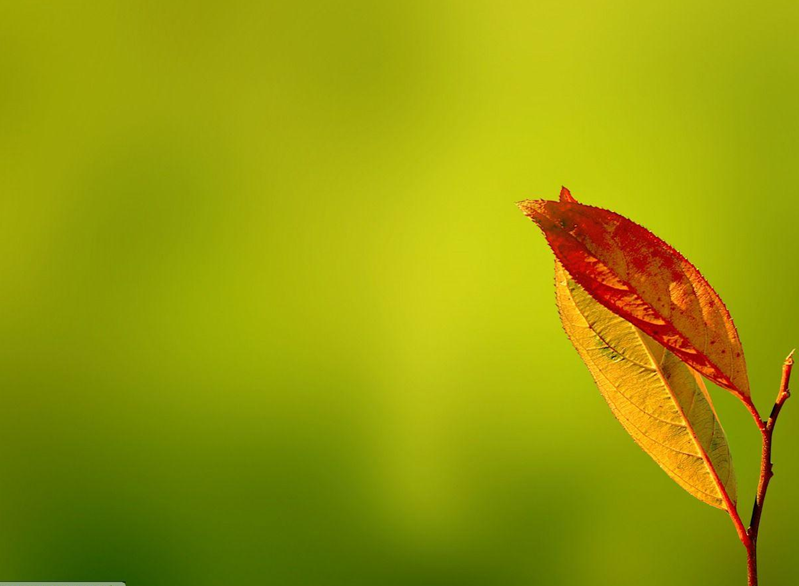 اِنَّ اللّٰهَ جَامِعُ الْمُنَافِقينَ وَالْكَافِرينَ فى جَهَنَّمَ جَميعًا
"Şüphesiz Allah, münafıkların ve kâfirlerin hepsini cehennemde toplayacaktır" (Nisa, 4/140)
وَعَدَ اللّٰهُ الْمُنَافِقينَ وَالْمُنَافِقَاتِ وَالْكُفَّارَ نَارَ جَهَنَّمَ خَالِدينَ فيهَا هِىَ حَسْبُهُمْ وَلَعَنَهُمُ اللّٰهُ وَلَهُمْ عَذَابٌ مُقيمٌ
"Allah erkek münafıklara, kadın münafıklara ve kâfirlere içinde ebedî kalmak üzere cehennem ateşini vaat etmiştir. O, onlara yeter. Allah onlara lânet etmiştir! Onlar için devamlı bir azap vardır” (Tevbe, 9/67)
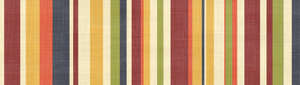 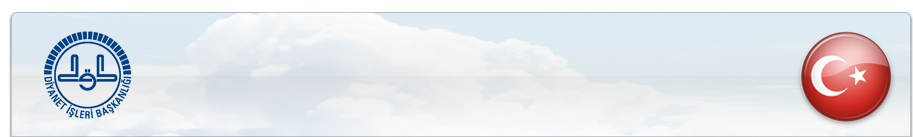 T.C. 
AZİZİYE MÜFTÜLÜĞÜ
DADAŞKENT MERKEZ CAMİİ
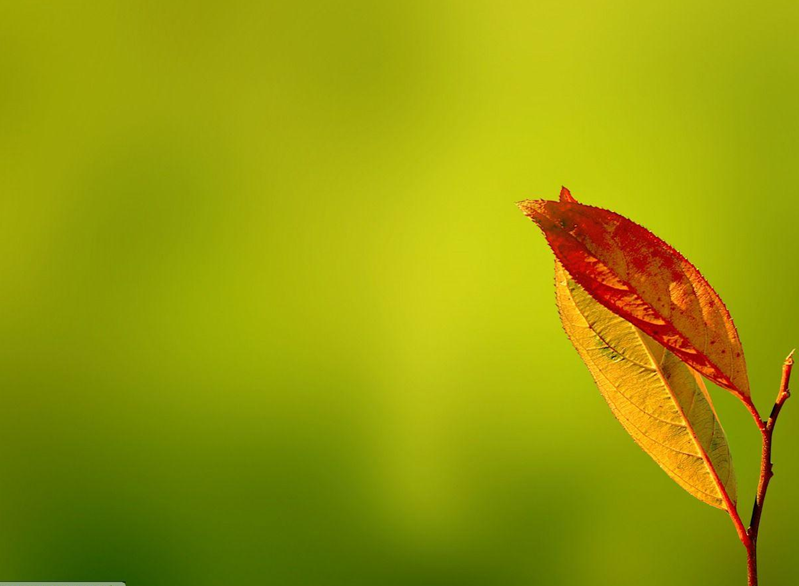 اِنَّ الْمُنَافِقينَ فِى الدَّرْكِ الْاَسْفَلِ مِنَ النَّارِ وَلَنْ تَجِدَ لَهُمْ نَصيرًا
 "Münafıklar cehennem ateşinin en alt tabakasındadırlar" (Nisa, 4/145)
ALLAHIN SELAMI RAHMETİ BEREKETİ ÜZERİNİZE OLSUN
CUMANIZ MÜBAREK OLSUN
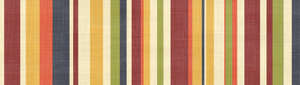 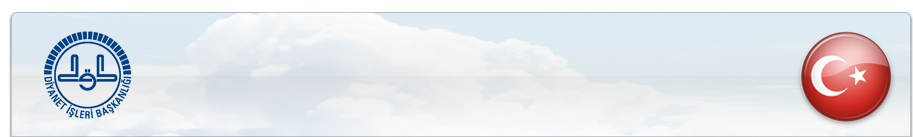 T.C. 
AZİZİYE MÜFTÜLÜĞÜ
DADAŞKENT MERKEZ CAMİİ
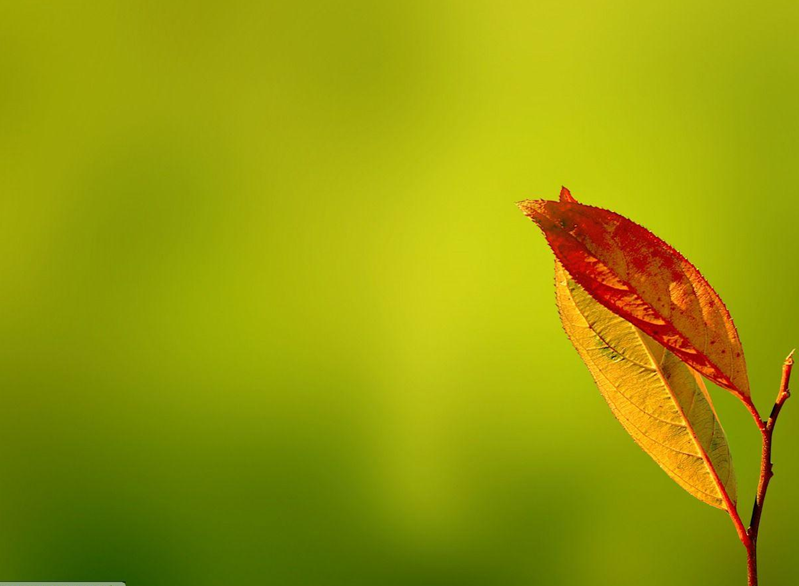 NOT: Bu Vaaz İdris Yavuzyiğit (Dadaşkent Merkez Camii İmam Hatibi) Tarafından Münafıkların Özellikleri (Ahmet ÜNAL), Tasdik Ve İnkar Bakımından İnsanlar (Doç. Dr. Fikret Karaman), Kuranı Kerimde Münafıkların Özellikleri (Ömer Öztop) İsimli Örnek Vaazlardan; Hasenat4, Riyazüs Salihin (8 Cilt), İstifade Edilerek Hazırlanmıştır.
www.aziziyemuftulugu.com
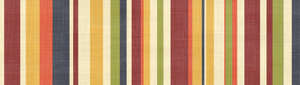 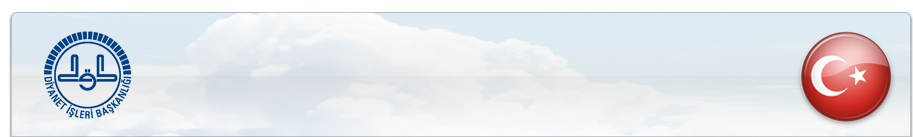 T.C. 
AZİZİYE MÜFTÜLÜĞÜ
DADAŞKENT MERKEZ CAMİİ
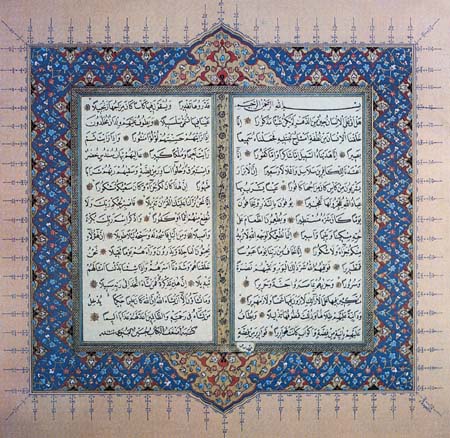 HAZIRLAYAN


İdris YAVUZYİĞİT

idrisyavuzyigit@hotmail.com

Dadaşkent Merkez Camii Imam Hatibi
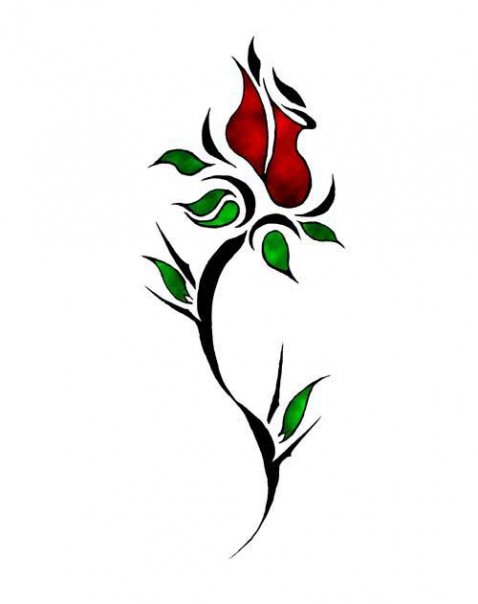 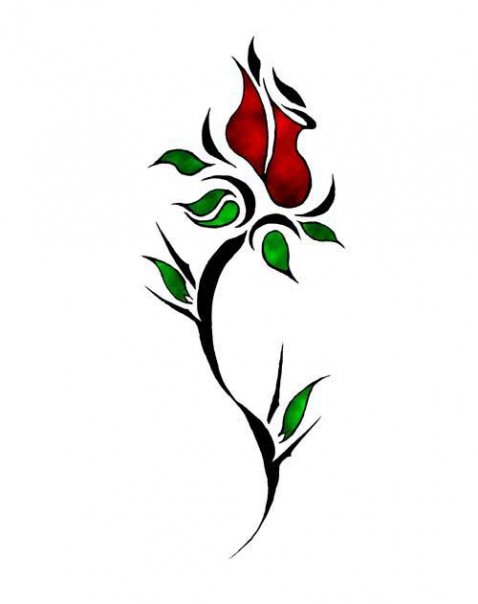